Oracle Fusion
Schools Forum
19 October 2021
Contents
2
Programme Roadmap Update
Revised Roadmap & Go-Live date
Over the last few months, the Fusion Programme leadership has been reviewing the implementation plan, due to a delay in sign off for HR & Payroll solution design to accommodate some critical business functions
This extensive replanning activity has resulted in a delay to the overall delivery of Fusion
The revised target implementation date is now early July

How Schools will be supported
Training will commence in advance of the implementation date; training and support will continue through to October at the earliest, ensuring ongoing guidance
You will be supported to prepare for transition to Fusion, for example, advance notice to complete activities such as submission of future dated payroll notifications into the current system should you wish to. These would then be automatically migrated into the new system prior to go live and reduce the amount of activity you will need to undertake in July. No additional work or duplication will be required
AskHR will continue to support you and additional support will be provided by the Programme Team to ensure a smooth transition to the new system.

High-level roadmap*
Readiness Survey
Readiness Survey
Readiness Survey
Data Migration DM3
User Acceptance Testing
Cutover
Data Migration DM2
Systems Integration Testing
Key User Training
Data Migration DM1
Learning
*timelines is approximate
System Build
System Build
System Build
System Build
Learning & Development
There will be significant commitment to Learning & Development for Fusion and everyone will receive Oracle Fusion support and training tailored to their job roles and how they use the system 
Learning will be available before Go Live of the new system
Before the curriculum can be made available, a Learning Needs Analysis (LNA) will be completed to understand learning requirements 
Depending on job role and whether you are a light or heavy user of the system, learning will be a combination of:
Instructor Led Events
Demonstrations & Drop-ins​
Quick Reference Guides​
How-to Videos
Oracle Guided Learning (step by step live learning tool in Fusion)
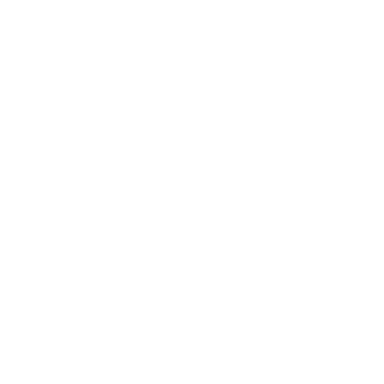 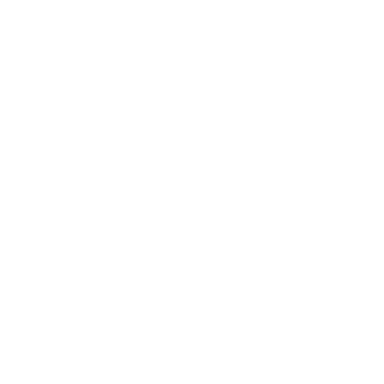 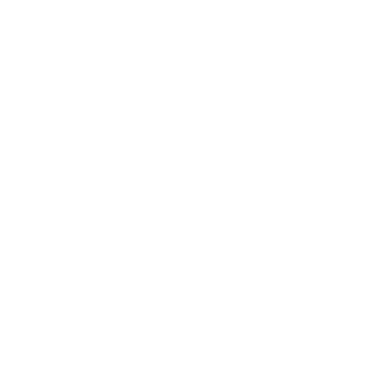 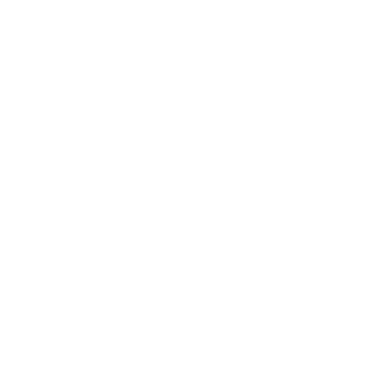 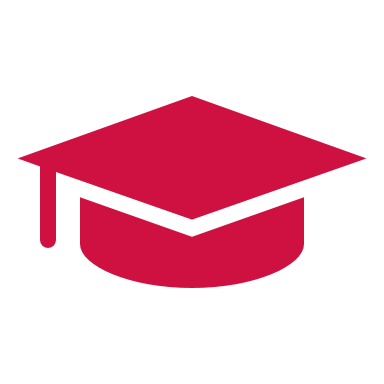 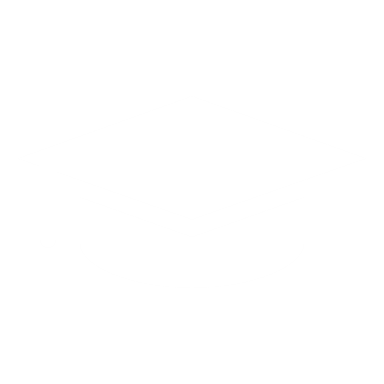 https://schoolsportal.lancsngfl.ac.uk/view_sp.asp?siteid=7806
What will Fusion mean for Head Teachers, Business Managers, Bursars & Administrators?
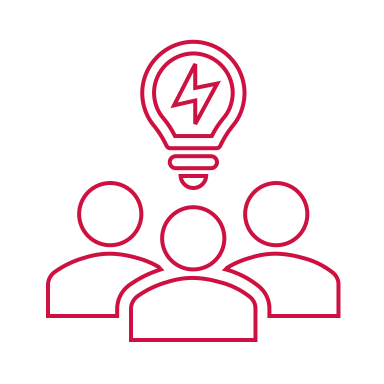 In June, LCC ran two hour long user workshops for Schools & Academies Business Managers, Bursars and Administrators, with the goal of understanding:
Current ways of working in Oracle
The challenges they are currently experiencing 
Over 25 people attended, representing a cross section of secondary, primary, special schools and academies
Before the workshops, attendees were invited to complete a survey identifying their top 3 challenges 
During the virtual workshops, we walked through 3 key processes asking participants how they felt about each part of the process throughout:
Notification of Appointment – Internal Transfer
Notification of Change Requests
Ask HR via new Helpdesk App in Fusion
We were then able to share some of the ways Fusion will improve ways of working in the future
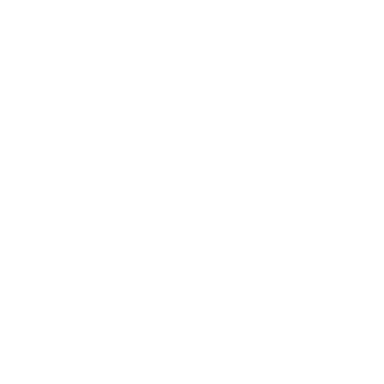 What Fusion will mean for Head Teachers, Business Managers, Administrators, Bursars
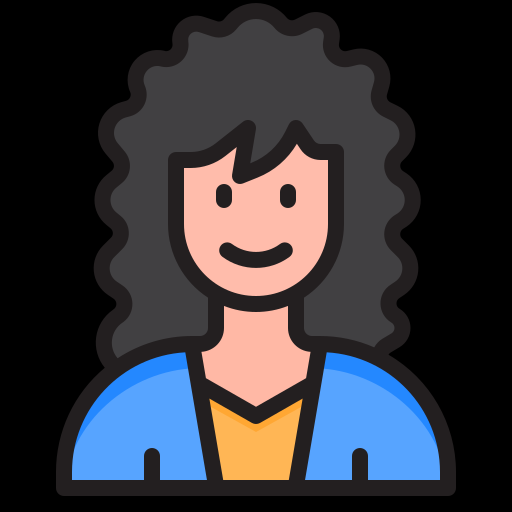 I raise NOA’s and internal transfers for teachers and other staff
I raise change requests 
I raise queries via AskHR if I need help
I input on behalf of some employees
What attendees said during the workshops
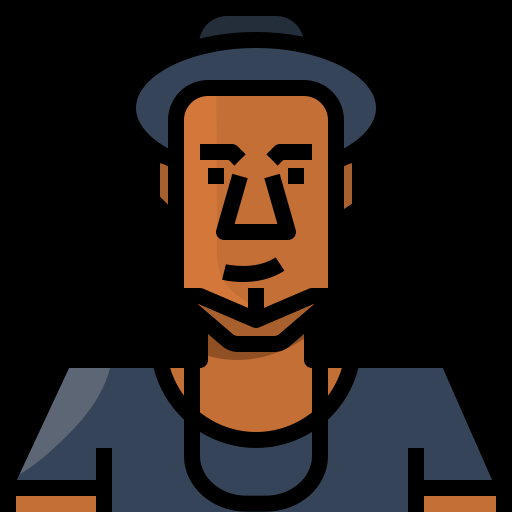 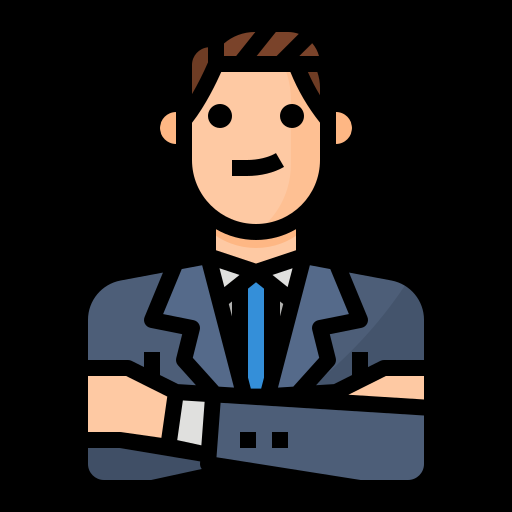 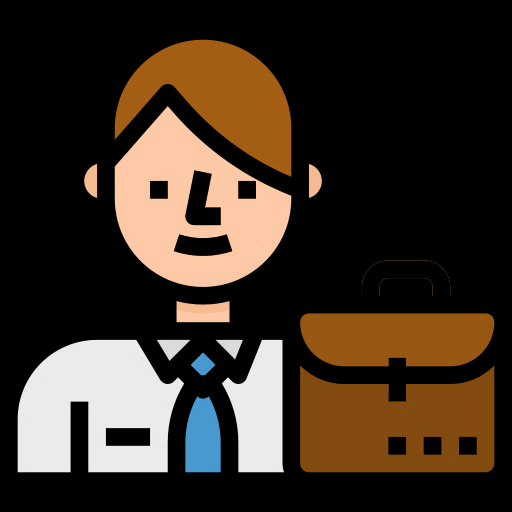 “Excellent. Negates email overload as easy to miss things… history of records are good”
“This sounds like it will be much better to track queries and chase up” 
“All changes coming sound great and will much improve processes in school, saving time”
“Looking forward to the new changes, sounds positive”
“Wonderful news, will be much better”
“Will be so much quicker”
“That sounds like a great step forward - more control”
“It makes sense to have everything in one area. Will be much easier for me”
“Will save time on form input and emailing over”
“Much better. Moving towards a far more modern system”
“Sounds really good and having a history to view would be helpful too”
“I like the record linked to employees file”
“Sounds excellent and will save time on information already in payroll” 

“This should make it much easier to complete and glad this function is now available so we don't need to duplicate information”
8
Fusion Readiness Survey
As part of our work to ensure a successful implementation of Oracle Fusion in early July 2022, we will be running several surveys throughout the year

Purpose of the surveys
These surveys will help us assess how well we are prepared for the introduction of the new system. 
The results of the first survey will act as a baseline for future surveys and will help us to shape our Fusion implementation planning for Schools & Academies.  

First survey opens 3 November
Please make every effort to complete the survey which opens on 3 November
Look out for a Schools Portal notice with a link to the survey
You won't be expected to know everything about Fusion at this stage, so answer the survey questions honestly!  

Need more information about Fusion?
Visit the Fusion intranet pages, which were updated recently with new information
9
Questions?
What additional information would you like to hear about?
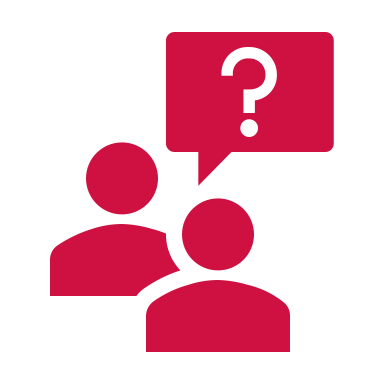 For more information, visit https://schoolsportal.lancsngfl.ac.uk/view_sp.asp?siteid=7806

If you can’t find the information you need there, email Oracle.Fusion@Lancashire.gov.uk